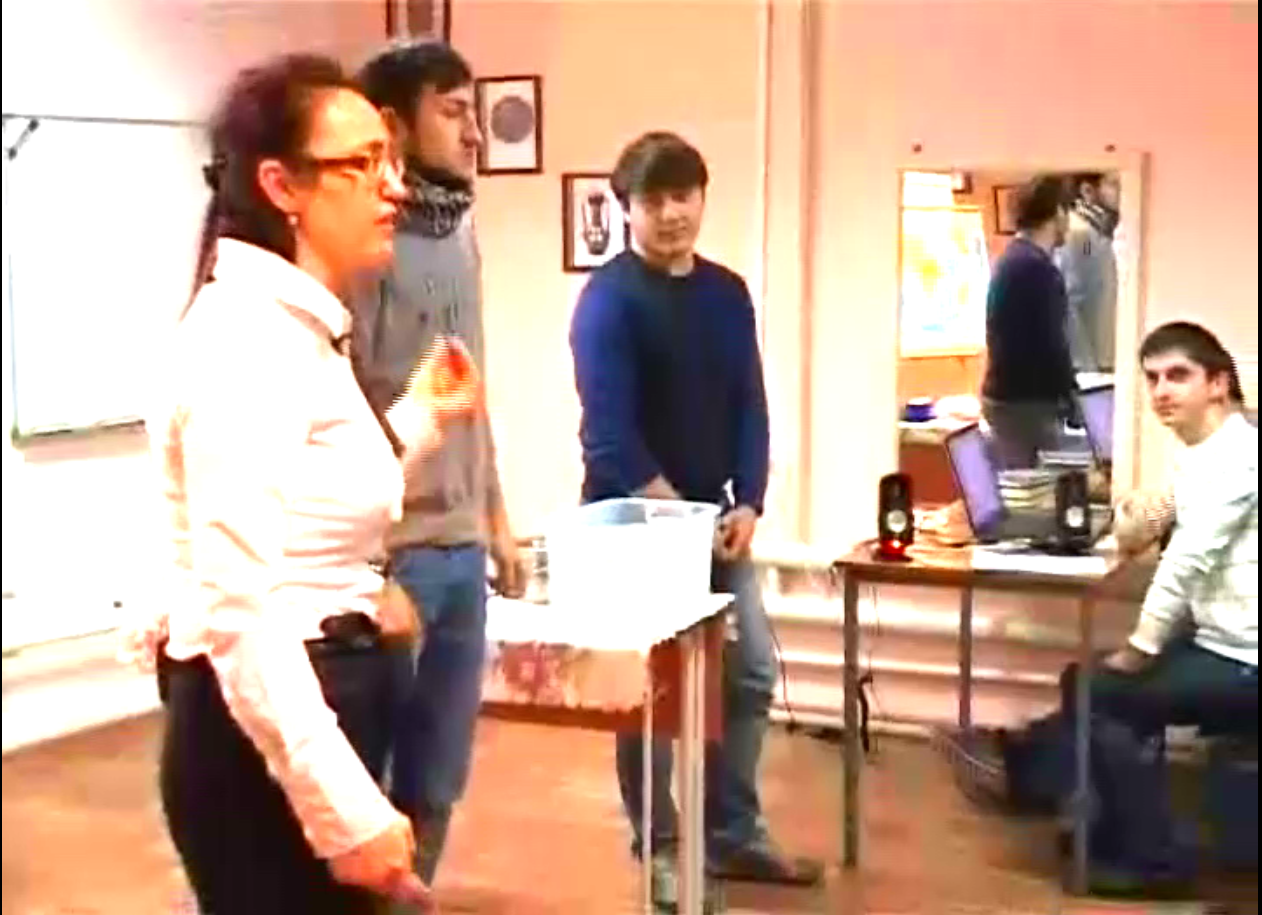 Бекшокова Патимат Асадулламагомедовна, канд.биол.наук,доцент кафедры экологии . Мастер комплексного представления знаний на учебной лекции.
Магомедов Гамид Абдуллаевич, доцент кафедры печатных СМИ. Мастер проектных технологий.
Гарунова Нина Нурмагомедовна, доктор исторических наук, профессор кафедры истории России. Мастер по технологиям дебатов.
Гусенова Джамиля Адамкадиевна, канд.филос.наук, доцент кафедры философии и социологии. Мастер по технологиям исследовательских методик и блиц опроса.
Джабраилов Арсен Набиевич, преподаватель кафедры общей и социальной психологии. Мастер по тренингам.
Джамалова Эмина Камаловна, канд.юрид.наук, доцент кафедры истории государства и права. Мастер по технологиям мозгового штурма.
Магомедова Патимат Ариповна, докт.филол.наук,профессор кафедры теоретической и прикладной лингвистики. Мастер по дистанционным технологиям.
Нюдюрмагомедов Абдулахад Нюдюрмагомедович, докт.пед.наук, профессор, директор ЦСОТ им. С. М. Омарова. Мастер по диалоговым технологиям.
Османов Осман Абдулмуслимович, канд.юрид.наук, доцент кафедры гражданского права. Мастер по проективным технологиям.
Сивриди Георгий Николаевич, доцент кафедры методики русского языка и литературы. Мастер по интерактивным технологиям.
Шейхова Рукият Гаджимурадовна, канд.биол.наук, доцент кафедры биохимии и биофизики. Мастер по деловым играм.
Алиева Нажават Магомедовна, старший преподаватель бух-учет. Мастер по деловым играм.
Темирбекова Зури Магомедовна, доцент кафедры актерского мастерства. Мастер по профессиональным тренингам.
Рабаданова Аминат Ибрагимовна, доцент кафедры анатомии. Мастер по технологиям смотра знаний.
Ибрагимов Ибрагим Магомедович, доцент, завед.кафедры франц.языка. Мастер по технологиям произношения на иностранном языке.
Махдиева Юля Махдиевна, доцент кафедры финансов и страхования. Мастер по организации дебатов и учебной эстафеты.
Таджибова Разият Ражидиновна, доцент кафедры англ.филологии. Мастер по использованию электронных средств обучения.